Kuliah 08 -Skala Psikologi
Psi307 - Pengukuran Psikologis
Aries Yulianto
Azwar, 2012. Penyusunan Skala Psikologi. Bab 1
KEMAMPUAN AKHIR YANG DIHARAPKAN
Mampu memahami perbedaan skala psikologi dengan tes.
KLASIFIKASI TES PSIKOLOGIS 
(Azwar, 1996, hlm 5)
Inteligensi (potensi umum)
Kemampuan potensial
Bakat 
(potensi khusus)
KOGNITIF
(Tes Kemampuan)
(Performa maksimal)
Kemampuan aktual
Prestasi belajar
TES PSIKOLOGIS
NON-KOGNITIF
(Tes Kepribadian)
(Performa tipikal)
inventori
proyeksi
Atribut Kognitif vs Atribut non-Kognitif
Tes vs. Skala (Azwar, 2012, hlm 6)
- Dalam arti luas, tes & skala sering dianggap sama.
- Dalam arti sempit, keduanya dibedakan.
Tes  utk mengukur atribut kognitif.
Skala  utk mengukur atribut non-kognitif.
Karakteristik skala:
1. Aitem berupa pertanyaan/pernyataan yg tdk langsung mengungkap atribut yg diukur, ttp melalui indikator perilaku dr atribut.
2. Terdiri dari banyak aitem, &  kesimpulan akhir ttg individu berdasar respons thd seluruh aitem.
3. Respons individu bukan dianggap ‘’benar” atau “salah”.
Skala vs. Angket/Kuesioner(Azwar, 2012, hlm 7)
Contoh Angket/Kuesioner
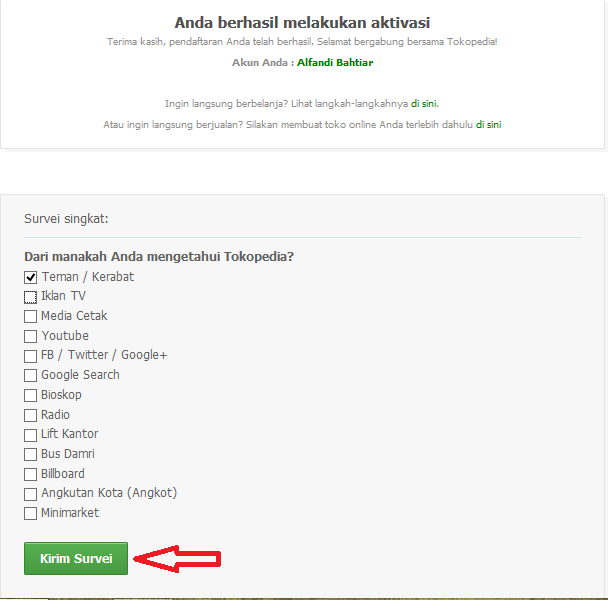 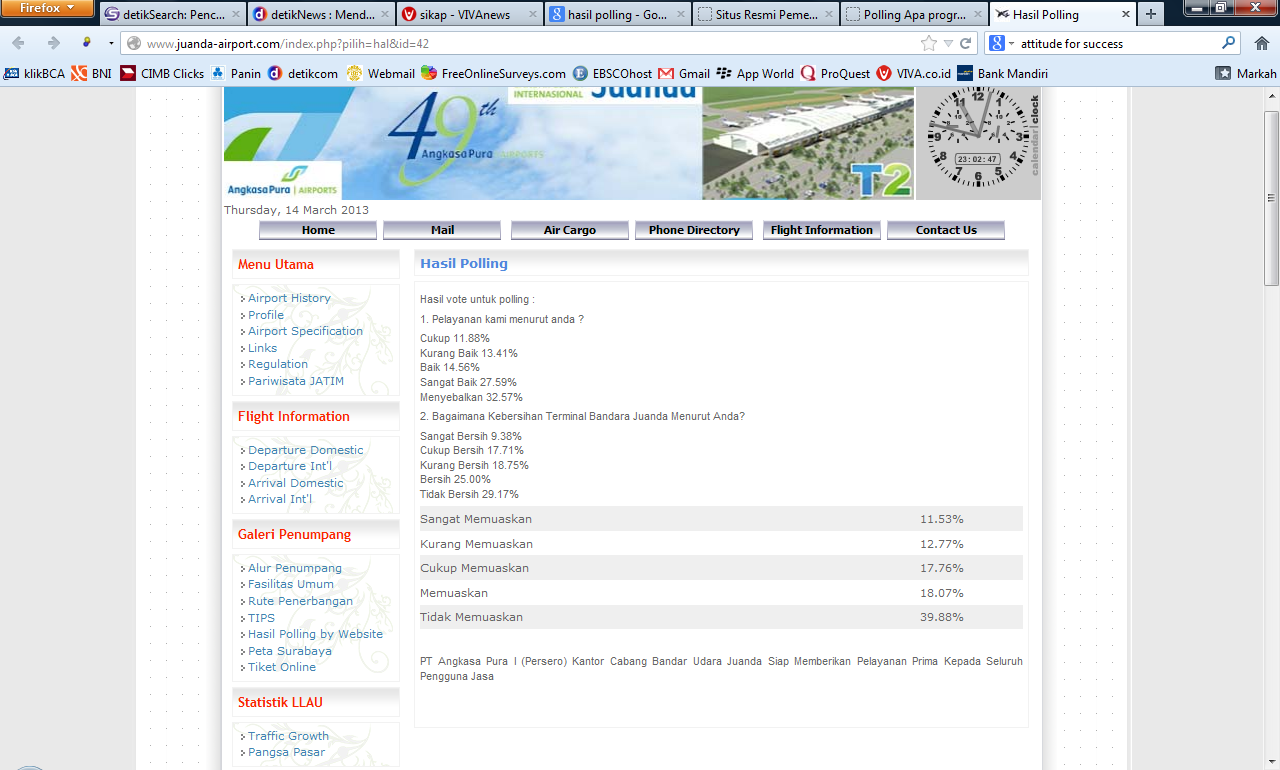 Contoh Skala
Skala Sikap terhadap perselingkuhan saat berpacaran
STS = Sangat Tidak Setuju, TS = Tidak Setuju, N = Netral, S = Setuju, SS = Sangat Setuju.
Pernyataan
1. Perselingkuhan untuk mengatasi kejenuhan   		STS   TS   N    S     SS
2. Pacar yang berselingkuh tidak layak dimaafkan 	STS   TS   N    S     SS
3. Selingkuh adalah sebuah tantangan dalam berpacaran	STS   TS   N    S     SS
4. Selingkuh boleh dilakukan asal tidak diketahui pasangan 	STS   TS   N    S     SS
5. Selingkuh tanda ketidakbahagiaan dalam hubungan 	STS   TS   N    S     SS
6. .... dst (misal sampai 10 aitem)

Sebagai skala, maka skor total subjek-subjek dapat diletakkan dalam dimensi sikap. 
Skor aitem: 1 – 5. Skor skala: penjumlahan skor aitem skala. 
Misal:
             Ani                         Ahmad                                                    Anton
                             |                                                        |                                                                                                             |
    10          15          20          25          30          35          40          45          50
Jenis Skala Psikologi
4 skala yg populer:
1. Skala Thurstone
2. Skala Likert
3. Skala Guttman
4. Skala Semantic Differential
Awalnya diciptakan utk mengukur sikap, namun dpt juga digunakan utk mengukur aspek kepribadian lainnya.
Skala 1, 2, & 3 akan dibahas.